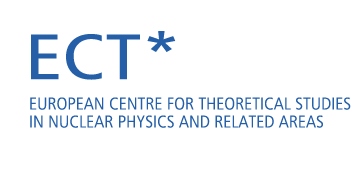 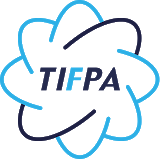 Few-body systems using pionless effective field theory
Hilla De-Leon, Lucas Platter (UTK) 
and Doron Gazit (HUJI)
Neutrini and nuclei, challenges and opportunities for nuclear theory
29.05.2019
Outline
1
2
Effective Field Theory
3
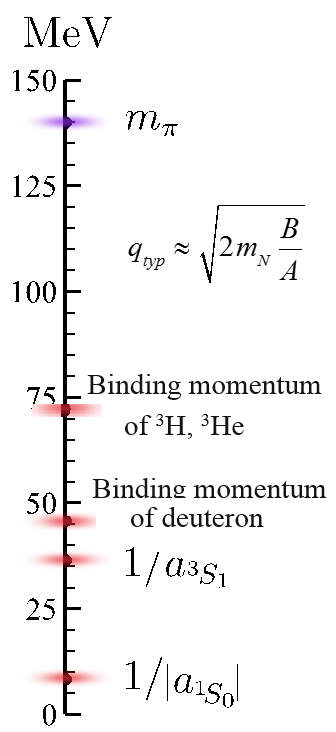 Kaplan, Savage ,Wise, (1998-1999)
 Bedaque, Hammer, van Kolck (1999)
4
5
Where:
Beane and Savage, (2001(,
Bedaque et al. (1999)
6
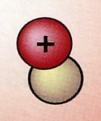 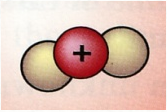 Summing over all possible amplitudes (Faddeev equation)
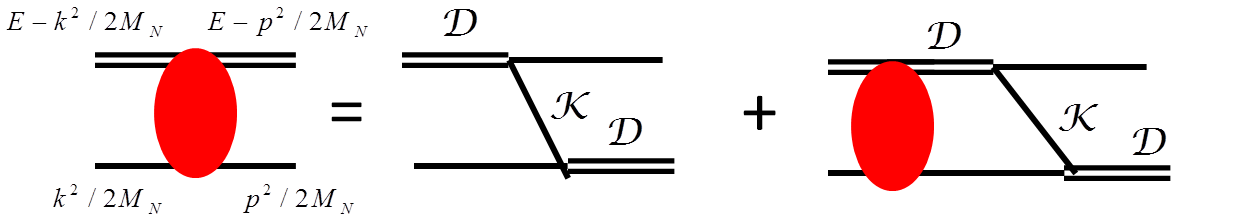 Bedaque, Hammer, van Kolck (1999)
 König and Hammer (2011), König et al (2014)
7
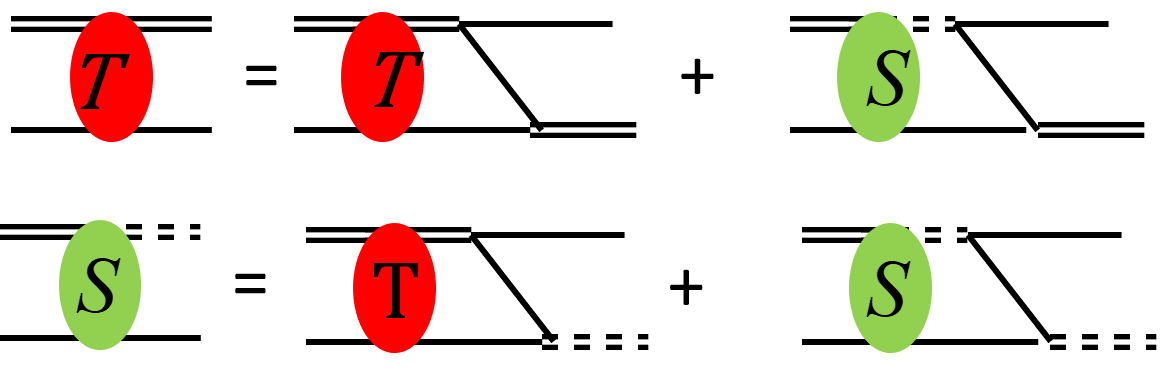 Bedaque, Hammer, van Kolck (1999),
 König and Hammer (2011)
 König et al (2014)
8
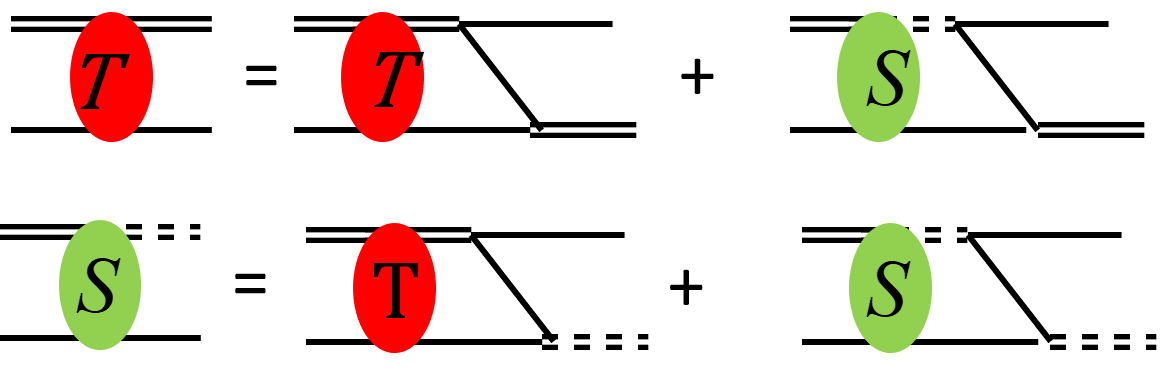 Eigenvalue problem
Bedaque, Hammer, van Kolck (1999),
 König and Hammer (2011)
 König et al (2014)
9
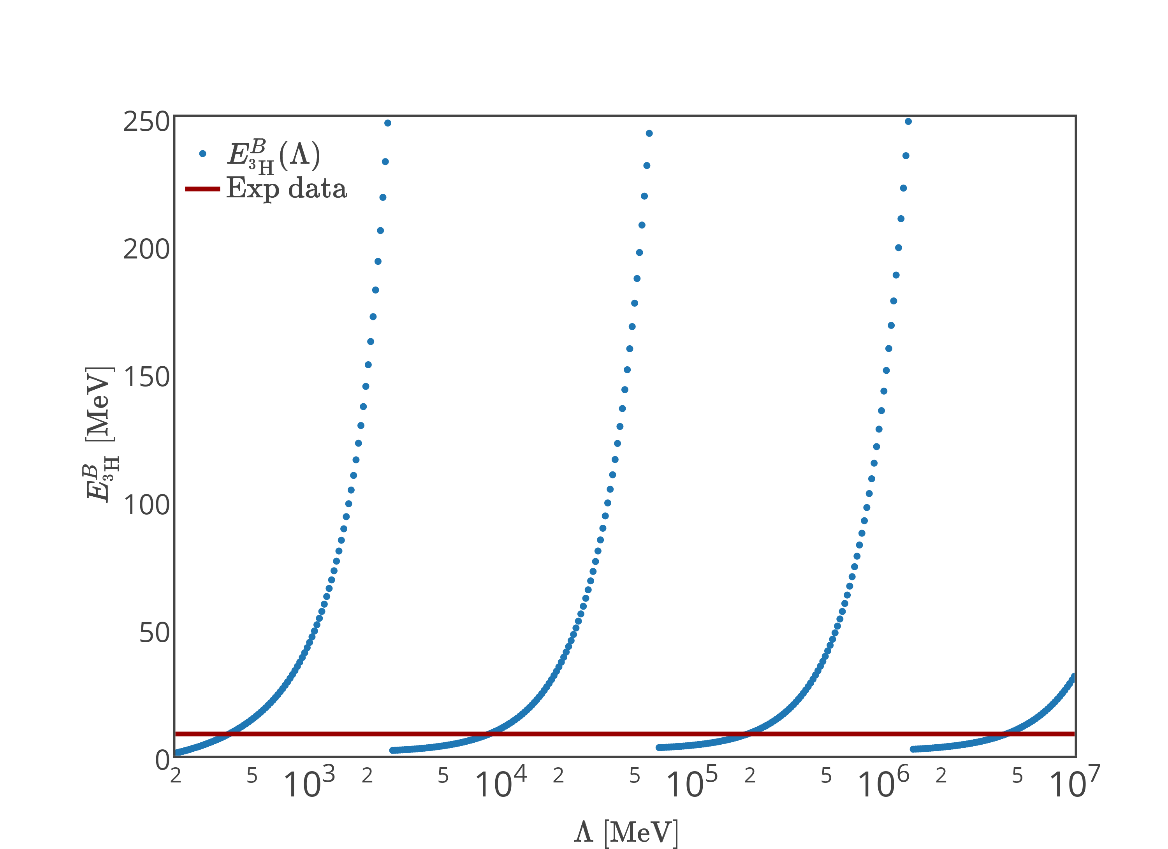 Bedaque, Hammer, van Kolck (1999)
10
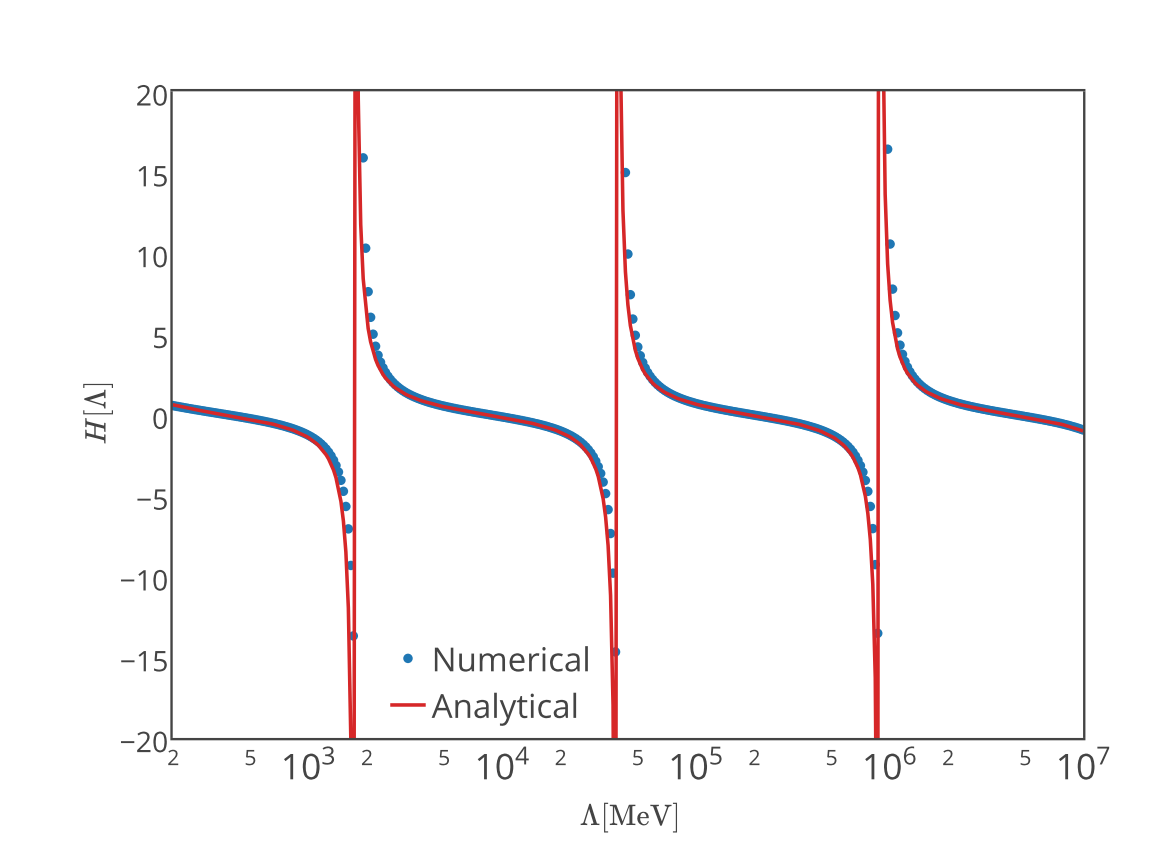 Bedaque, Hammer, van Kolck (1999)
Normalization of the A=3 wave-function
11
König and Hammer (2011)
De-Leon, Platter and Gazit (2019)
Normalization of the A=3 wave-function
12
König and Hammer (2011)
De-Leon, Platter and Gazit (2019)
Normalization of the A=3 wave-function
13
König and Hammer (2011)
De-Leon, Platter and Gazit (2019)
Normalization of the A=3 wave-function
14
Triton scattering amplitude:
Matrix element!
König and Hammer (2011)
De-Leon, Platter and Gazit (2019)
Normalization of the A=3 wave-function:
15
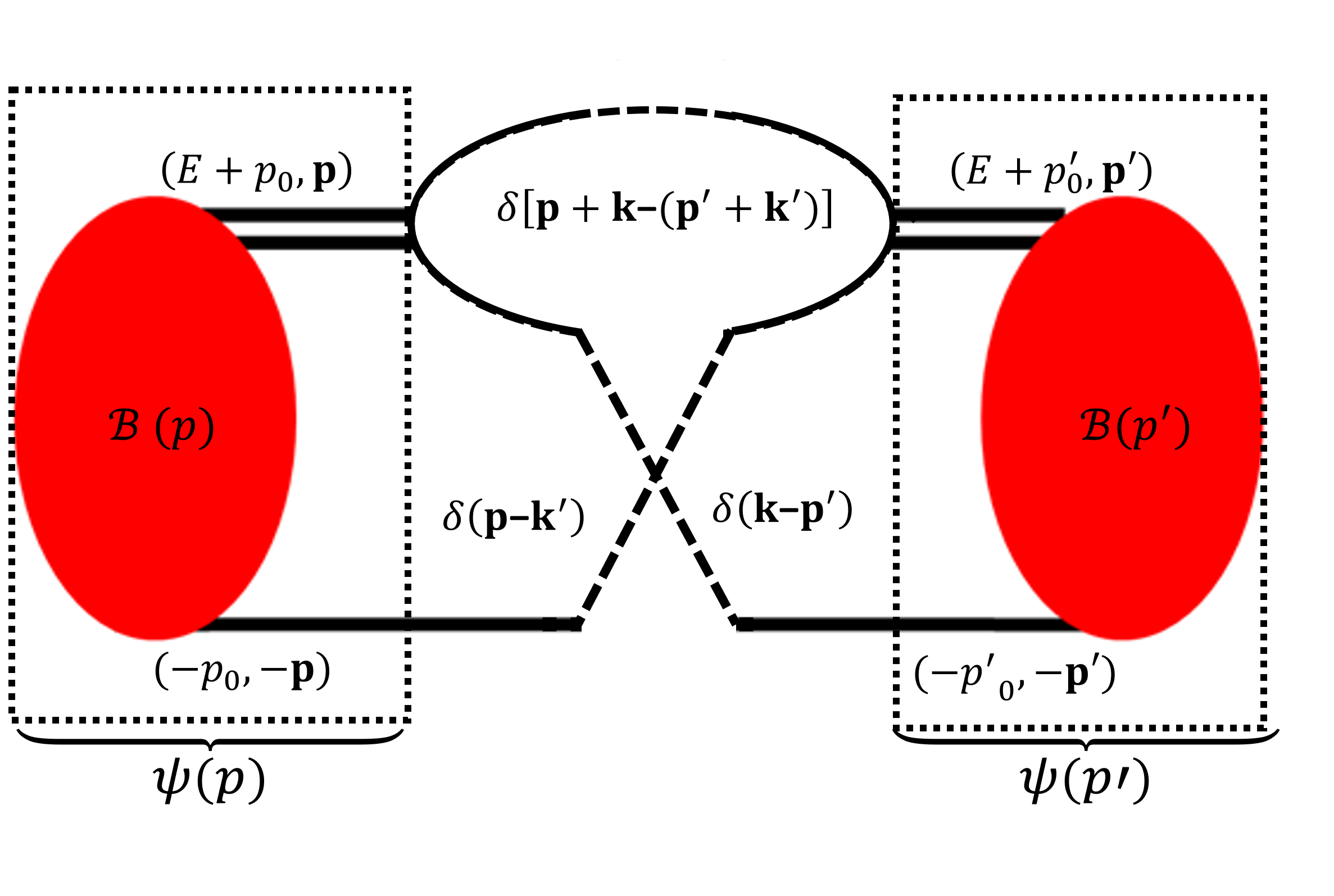 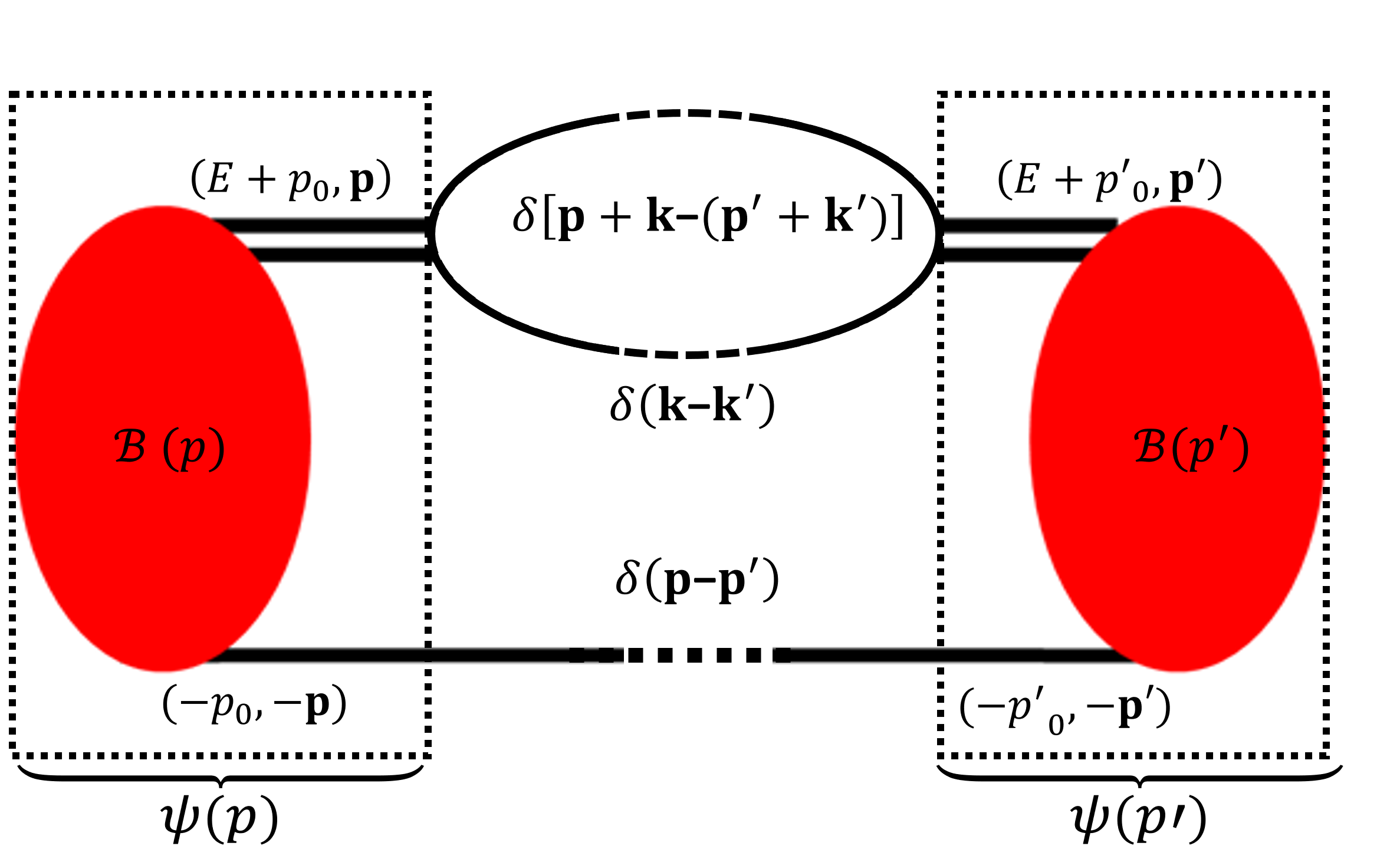 De-Leon, Platter and Gazit (2019)
Reduced matrix element
16
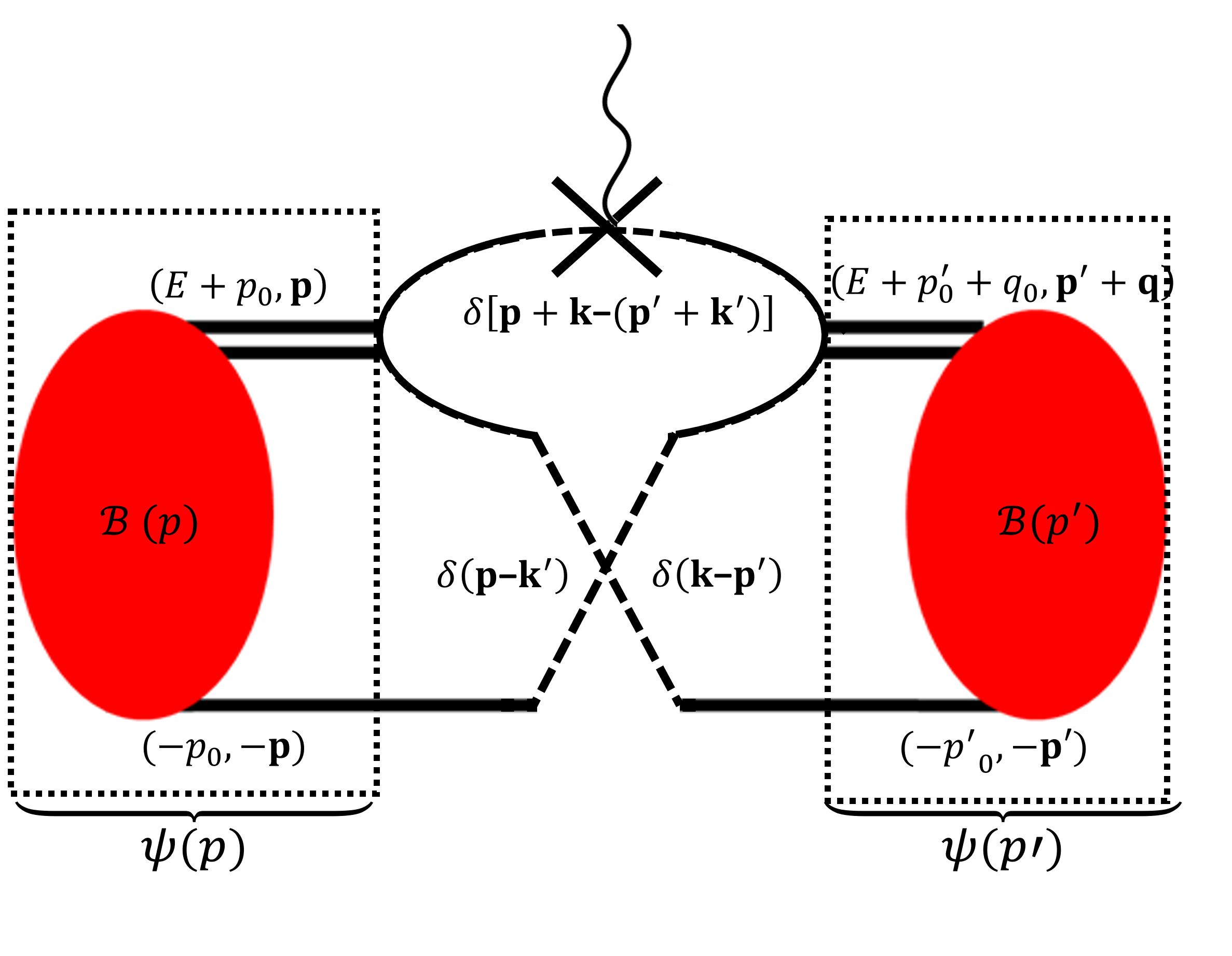 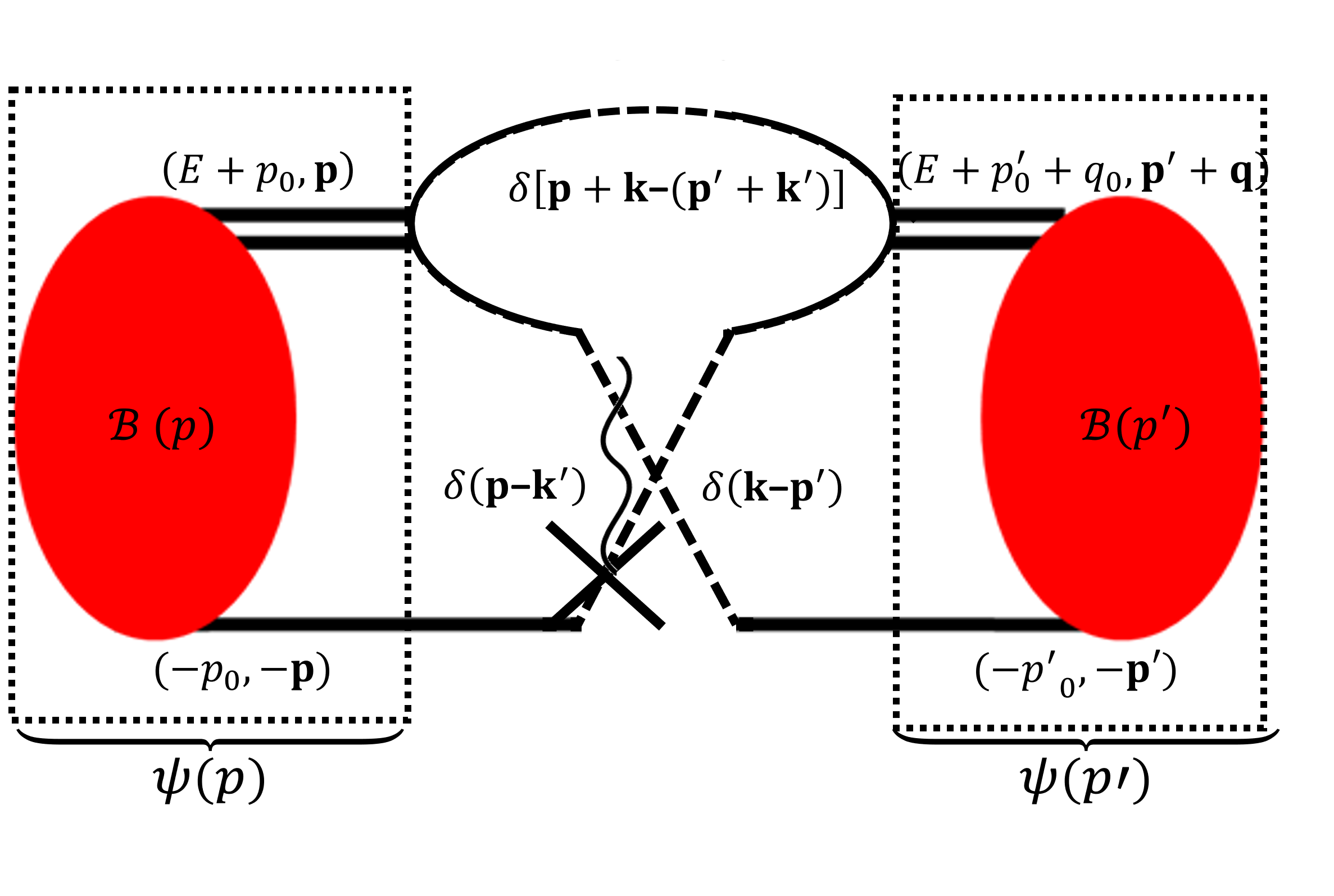 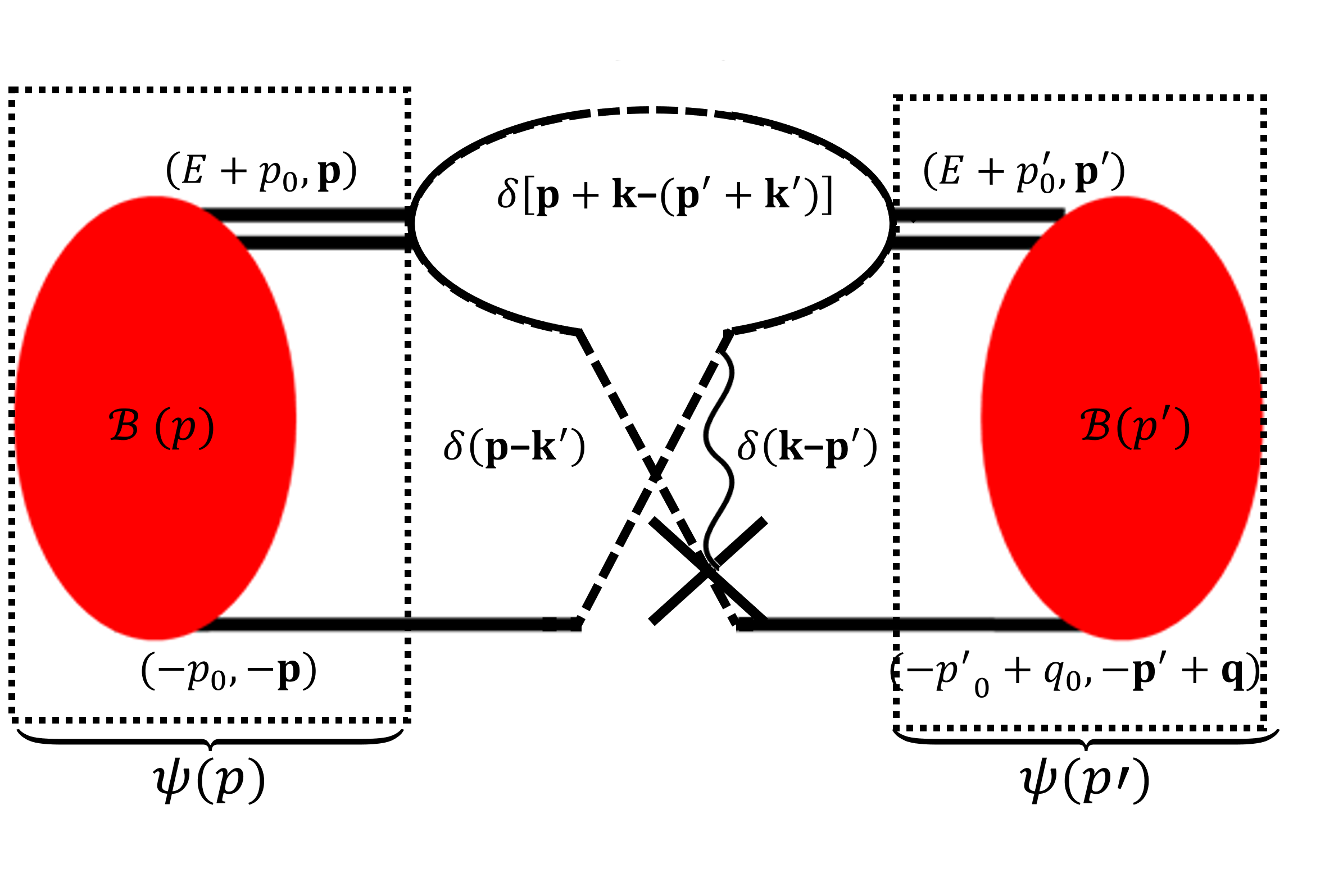 De-Leon, Platter and Gazit (2019)
Adding photons – perturbative and non perturbative approaches:
17
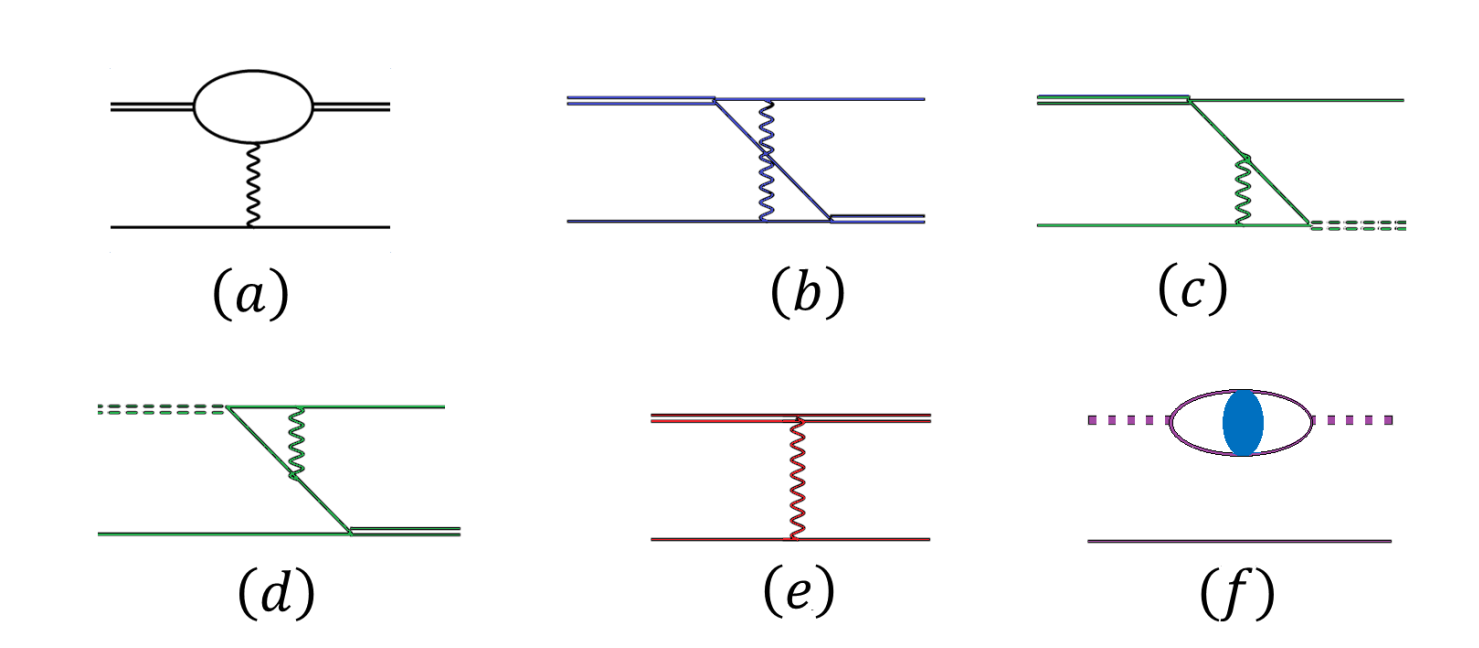 König, Hammer (2011)
Vannase et al (2015), König et al (2014-2016)
3He – non perturbative photons:
18
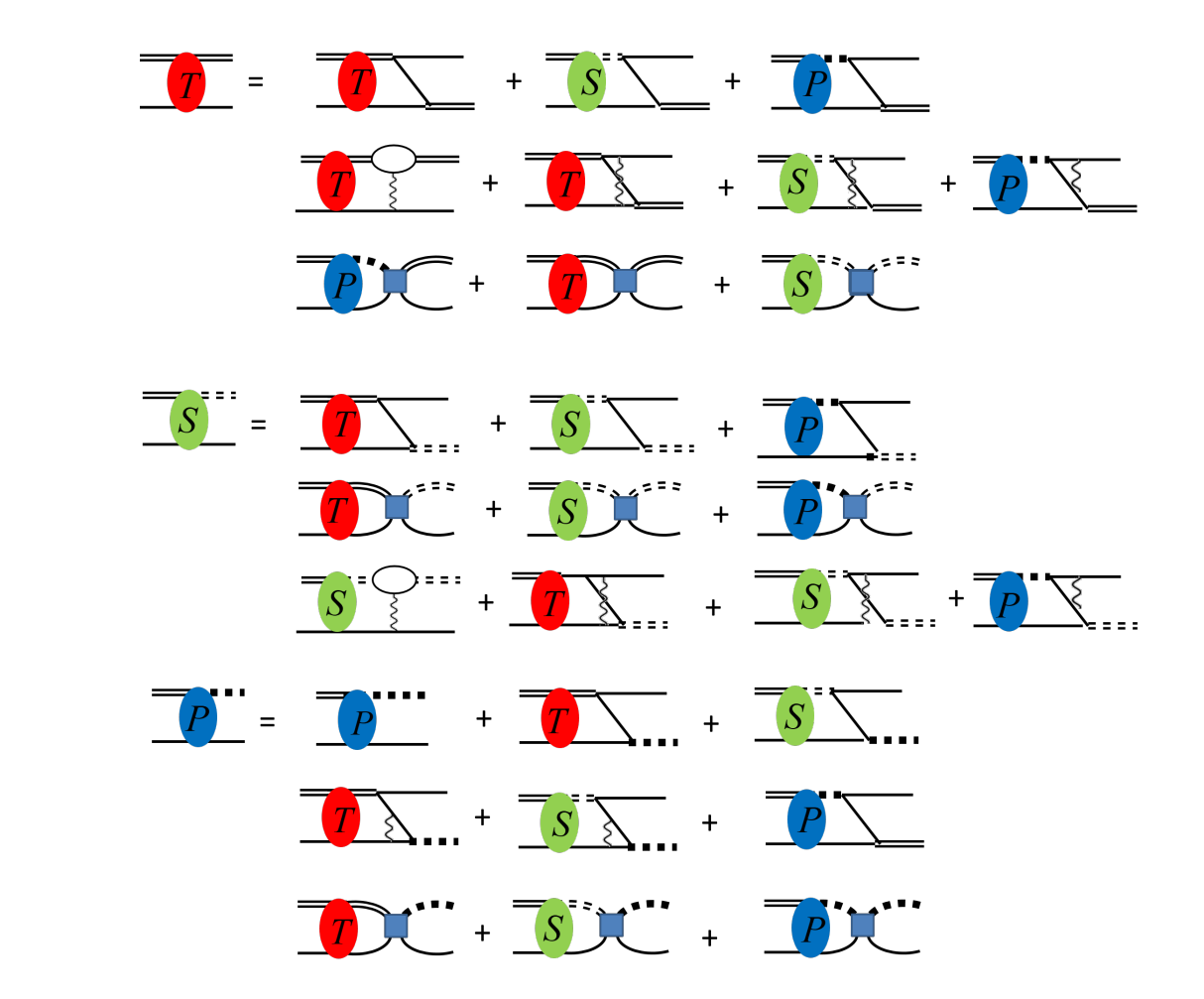 König, Hammer (2011) 
Vannase et al (2015), König et al (2014-2016)
3He – non perturbative photons:
19
Binding energy:
    Two ways to find 3He binding energy difference:
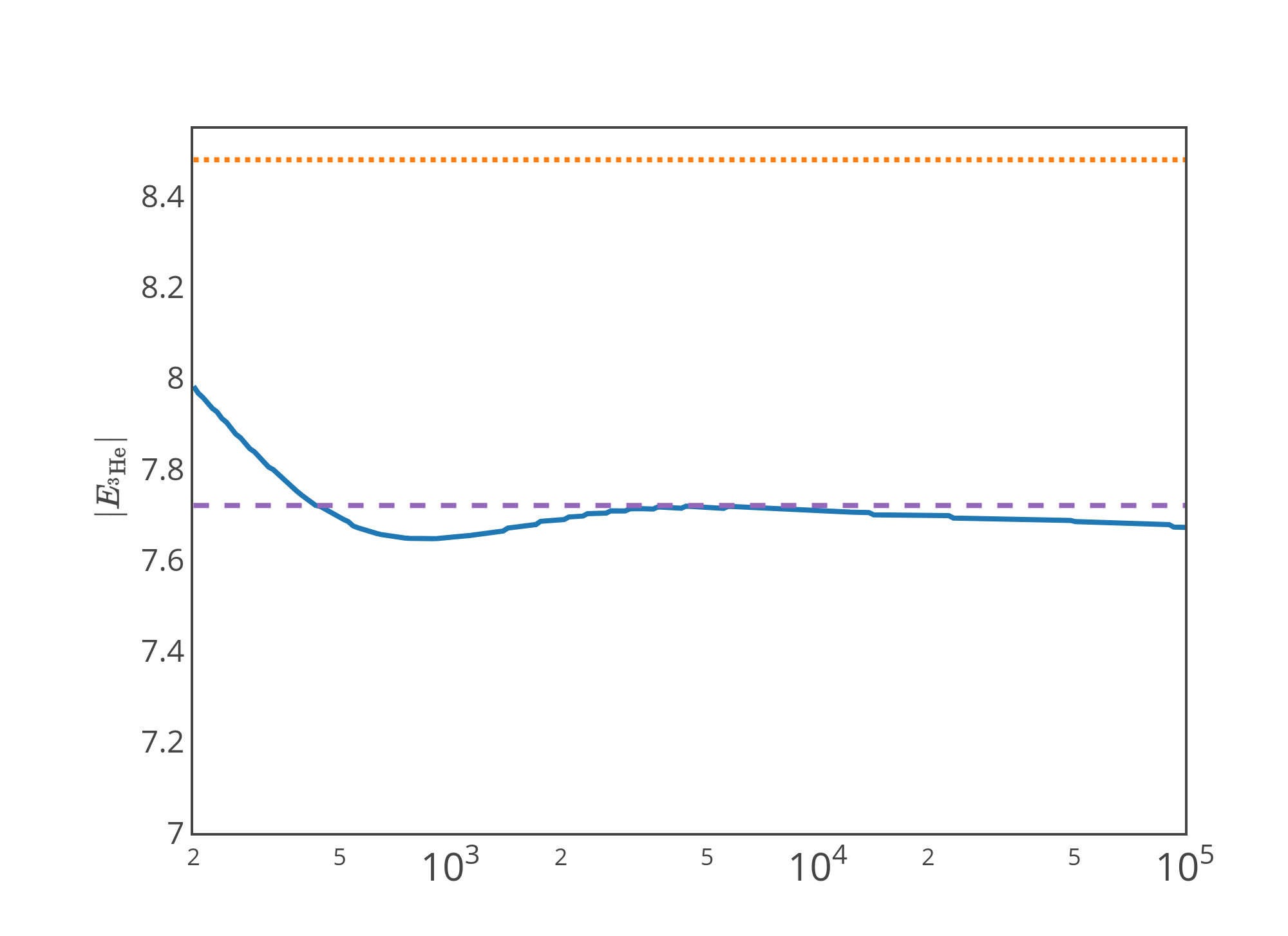 Find the pole of the non-perturbative solution of the homogenous Faddeev equation with Coulomb interaction.
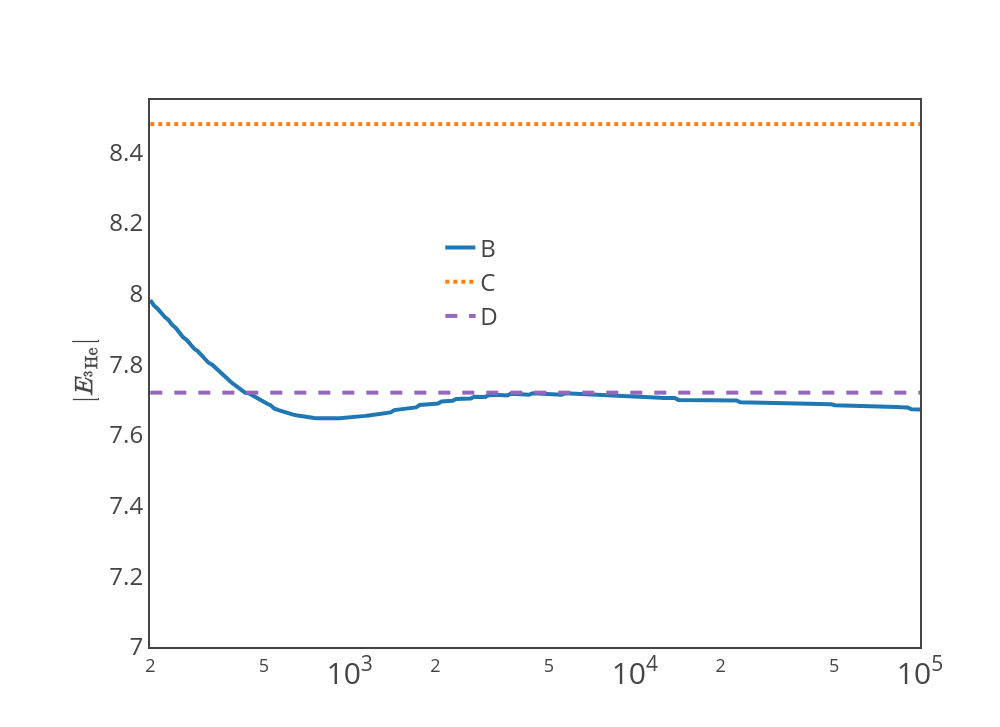 From 3He wave function
	3H exp data 
	3He exp data
König et al (2014-2016)
3He perturbative photons:
20
Binding energy:
    Two ways to find 3He binding energy difference:
Find the pole of the non-perturbative solution of the homogenous Faddeev equation with Coulomb interaction.
Since Coulomb interaction is perturbative in 3He, one can calculate the energy shift in the one-photon approximations as a matrix element.
König et al (2014-2016)
 De-Leon, Platter and Gazit (2019)
3He perturbative photons:
21
Binding energy:
    Two ways to find 3He binding energy difference:
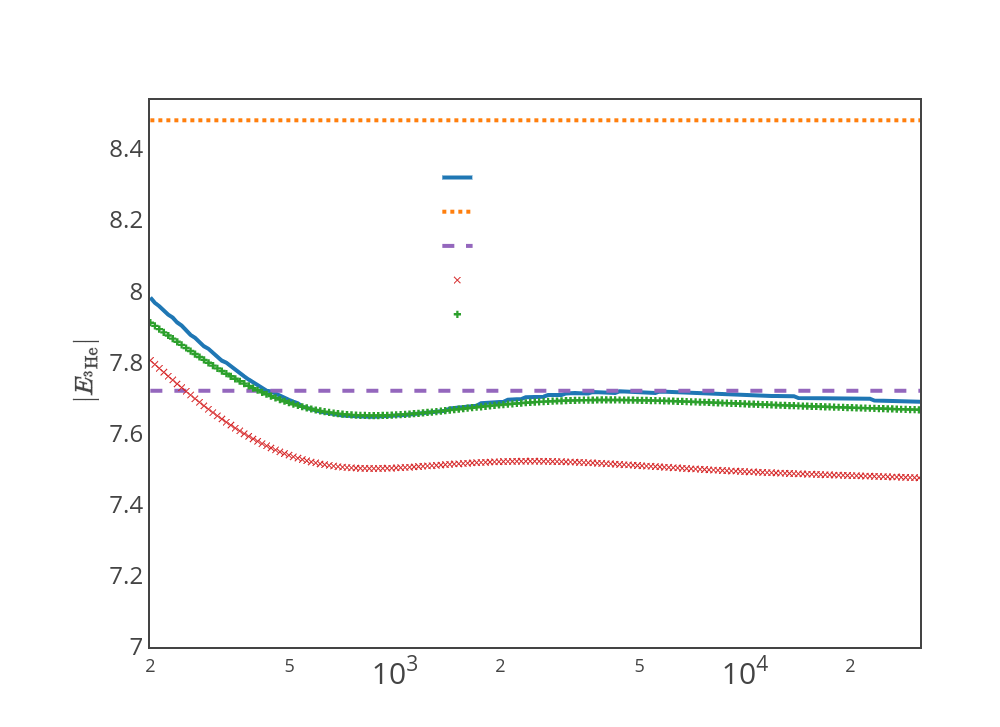 Find the pole of the non-perturbative solution of the homogenous Faddeev equation with Coulomb interaction.
Since Coulomb interaction is perturbative in 3He, one can calculate the energy shift in the one-photon approximation as a matrix element.
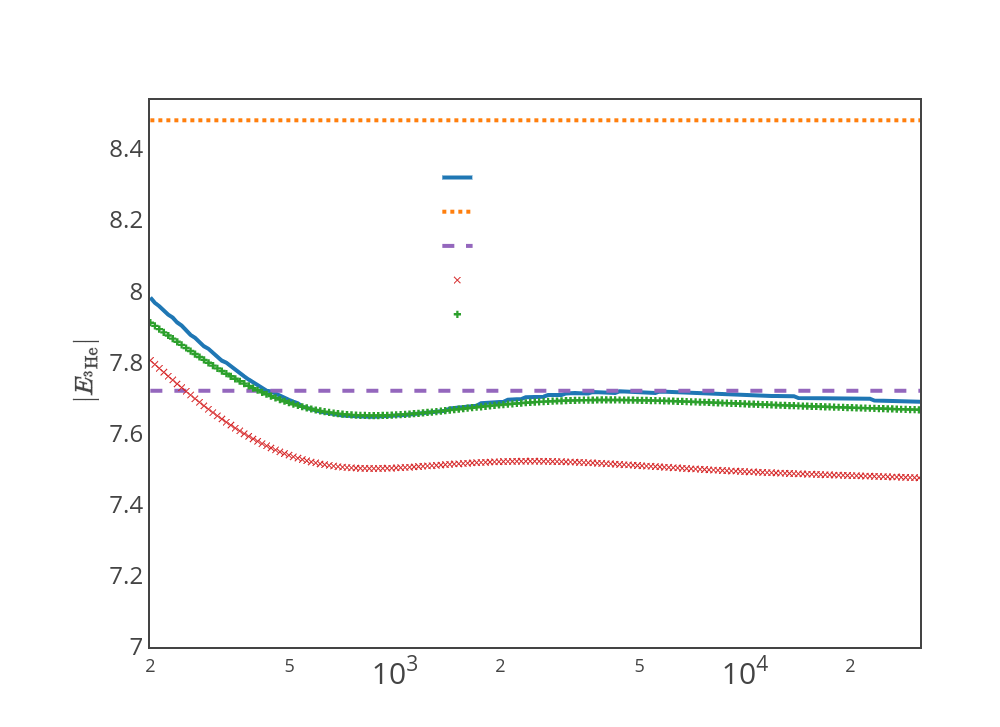 From 3He wave function 
	3H exp data 
	3He exp data
	Perturbative, one-body
	Perturbative, one-body + two-body
König et al (2014-2016)
 De-Leon, Platter and Gazit (2019)
22
Pionless: Kirscher et al. (2017), Vanasse (2017)chiral: Pastore et al (2013), Bacca and Pastore (2014)
pEFT: Adding EW interaction
23
The effective Lagrangian coefficients are called low-energy constants (LECs), encode all fundamental theory
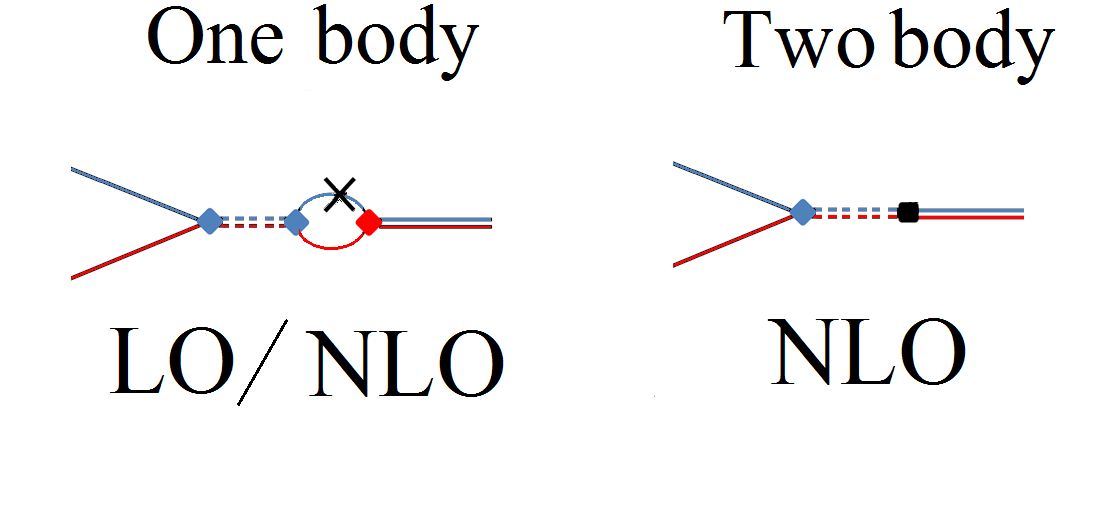 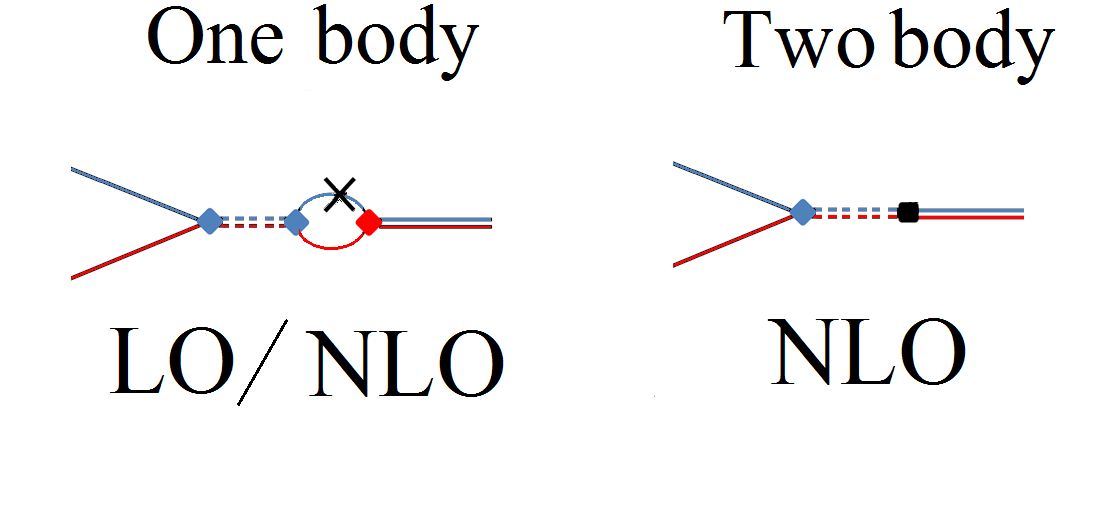 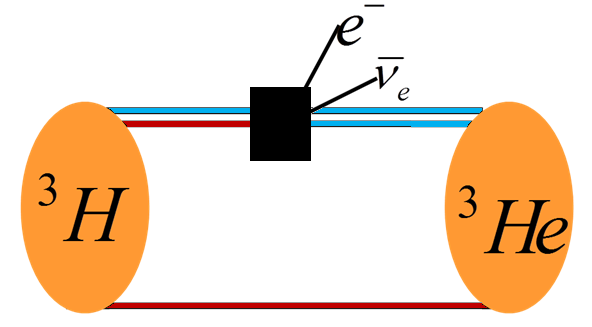 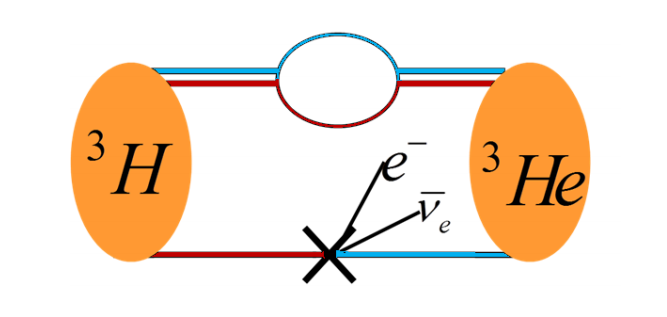 The one-body LECs are calibrated from one-body interactions
The two-body LEC can be calibrated from A>1 interactions
EW matrix element, Power counting
24
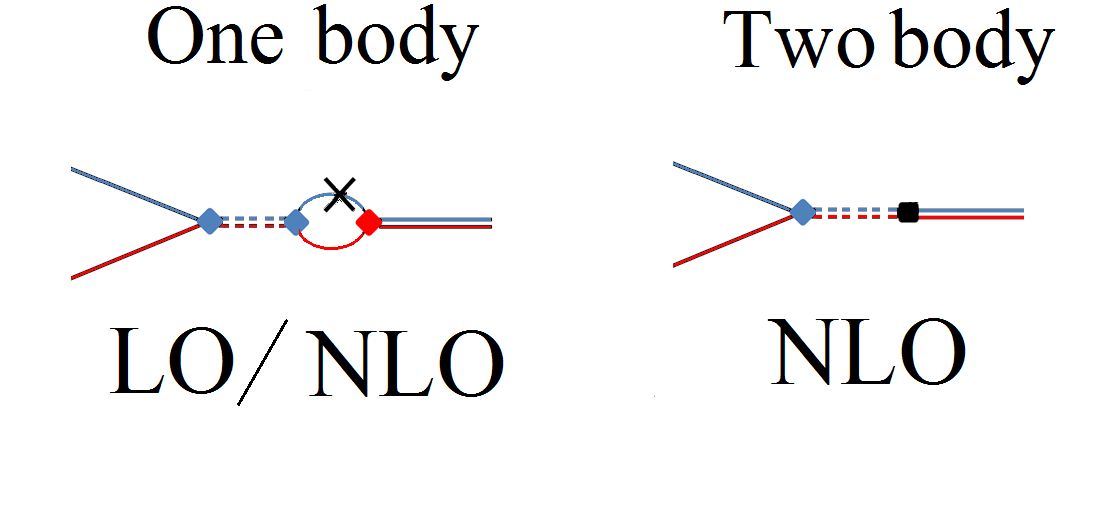 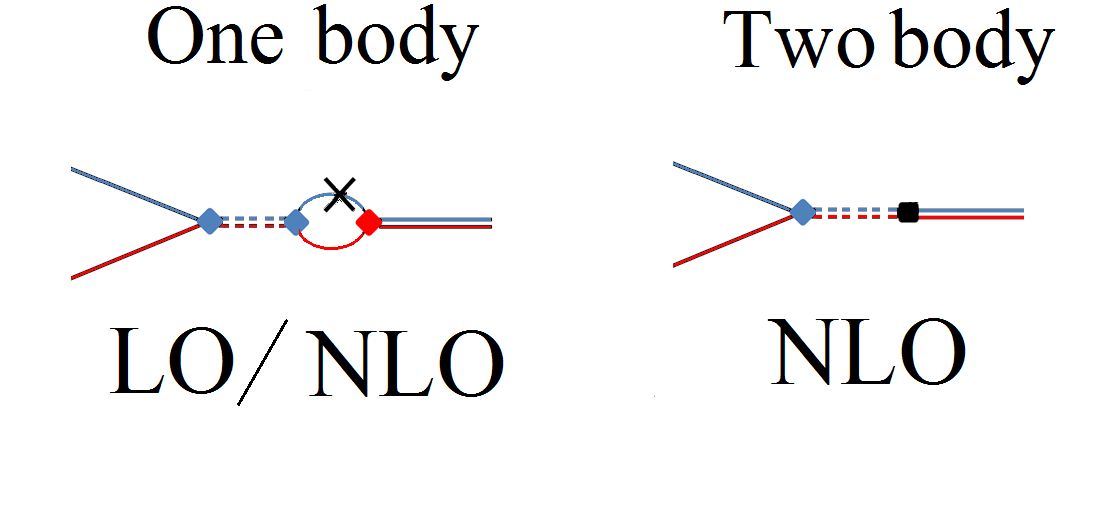 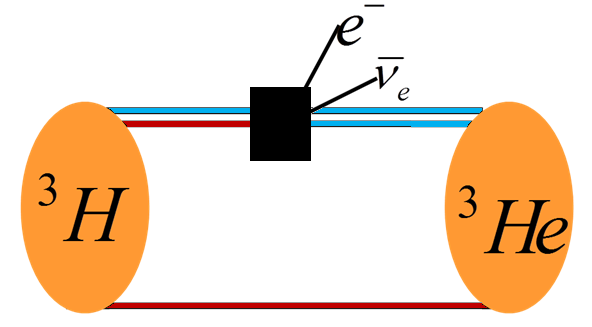 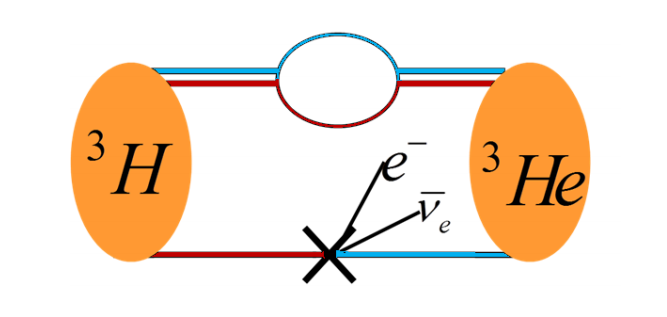 De-Leon, Platter and Gazit (2019)
EW matrix element, Power counting
25
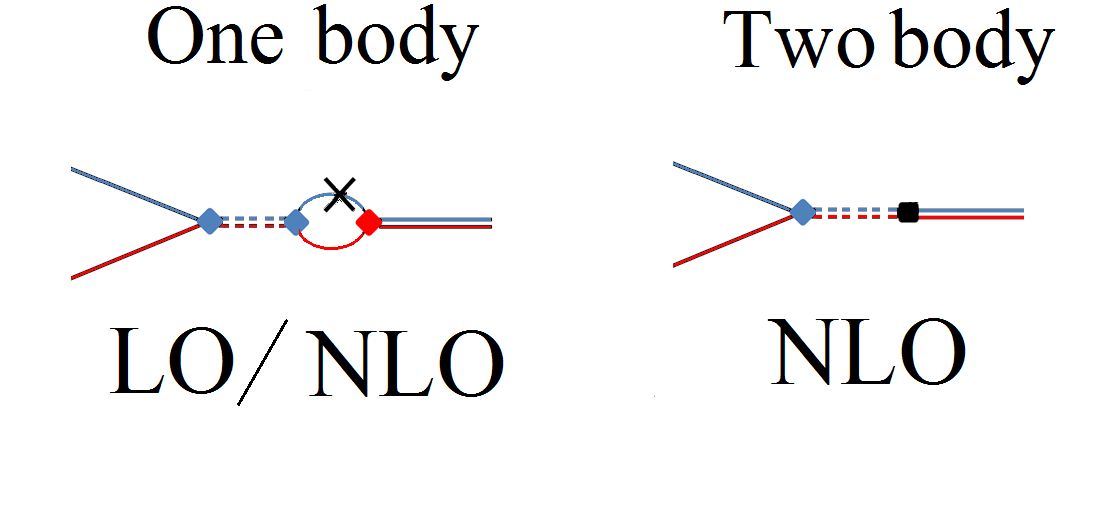 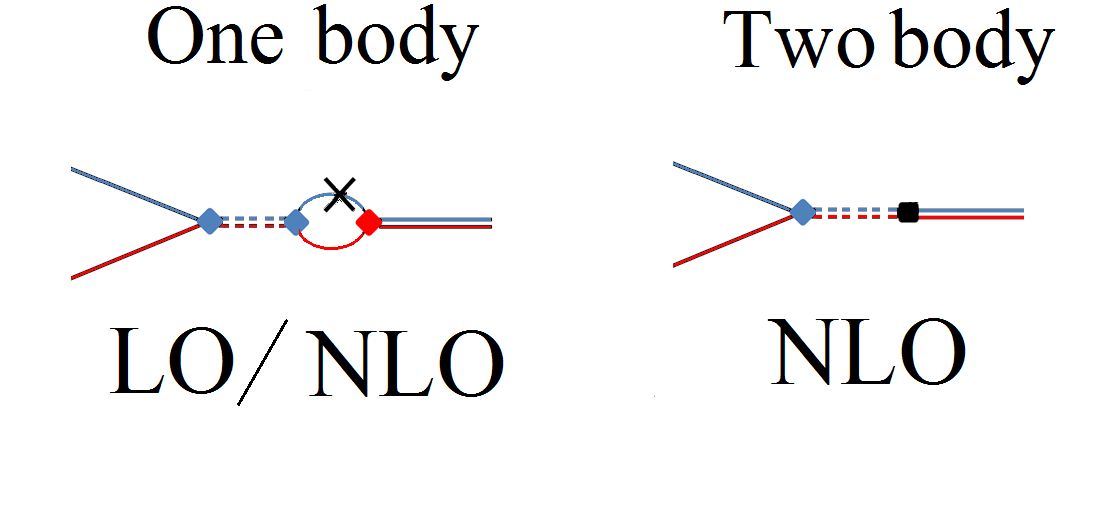 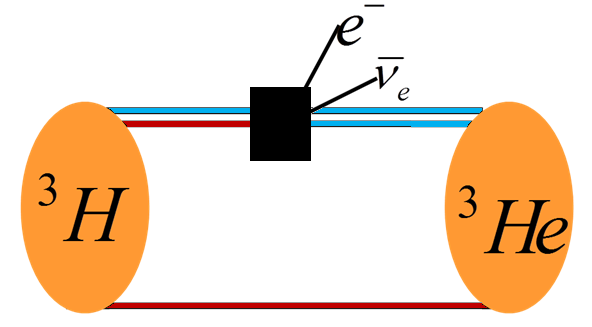 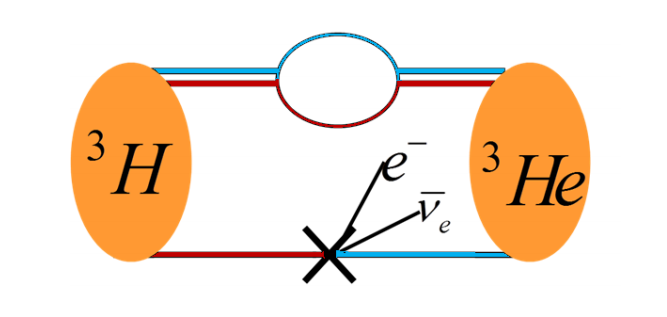 De-Leon, Platter and Gazit (2019)
NLO A=3, general EW matrix element
26
Vanasse et al (2014-2018) 
De-Leon, Platter and Gazit (2019)
Two-body LEC in the dibaryon formalism
27
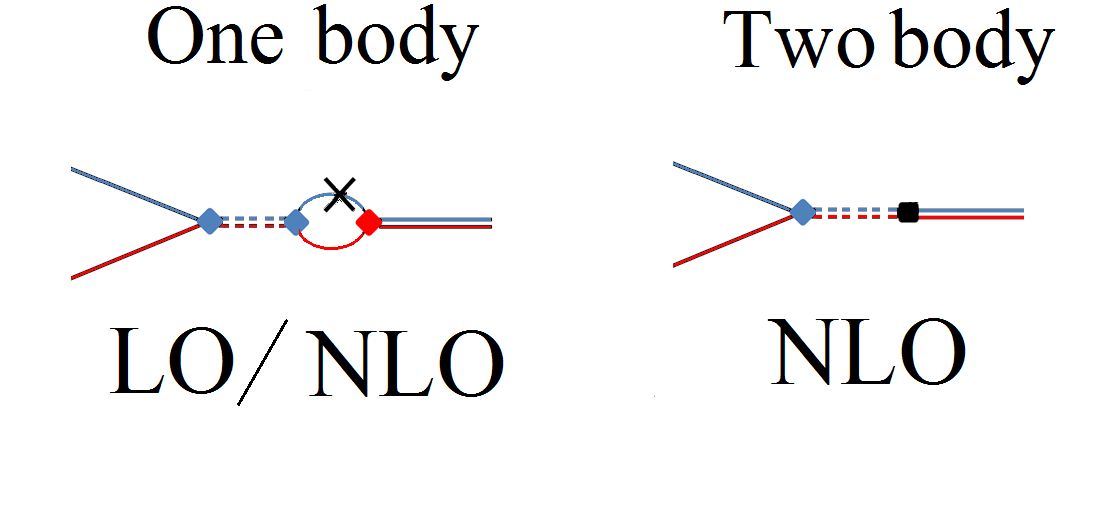 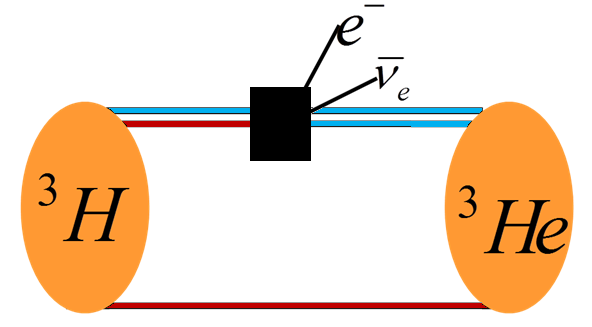 Kong and Ravnda 2000De-Leon, Platter and Gazit (2019)
Two-body LEC in the dibaryon formalism
28
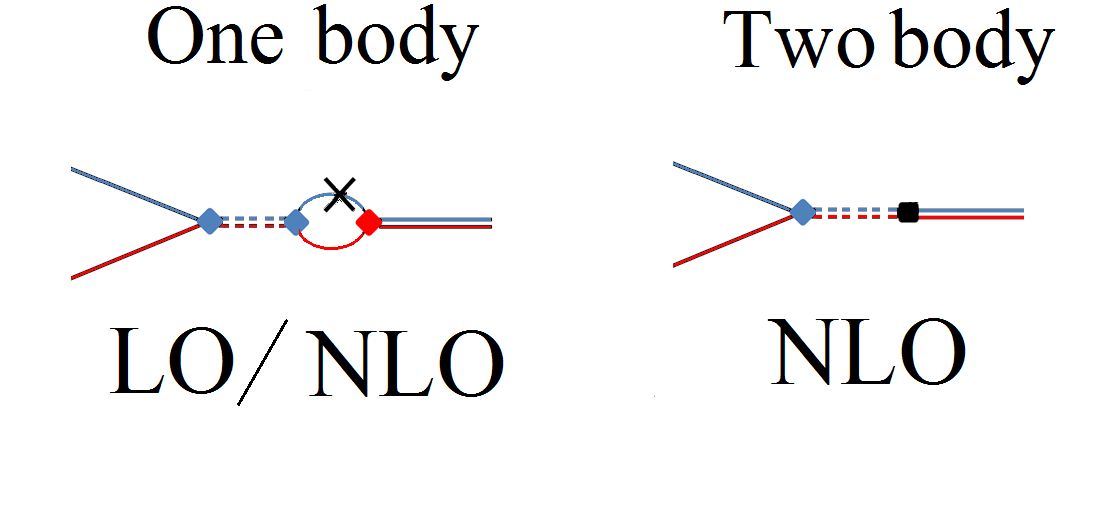 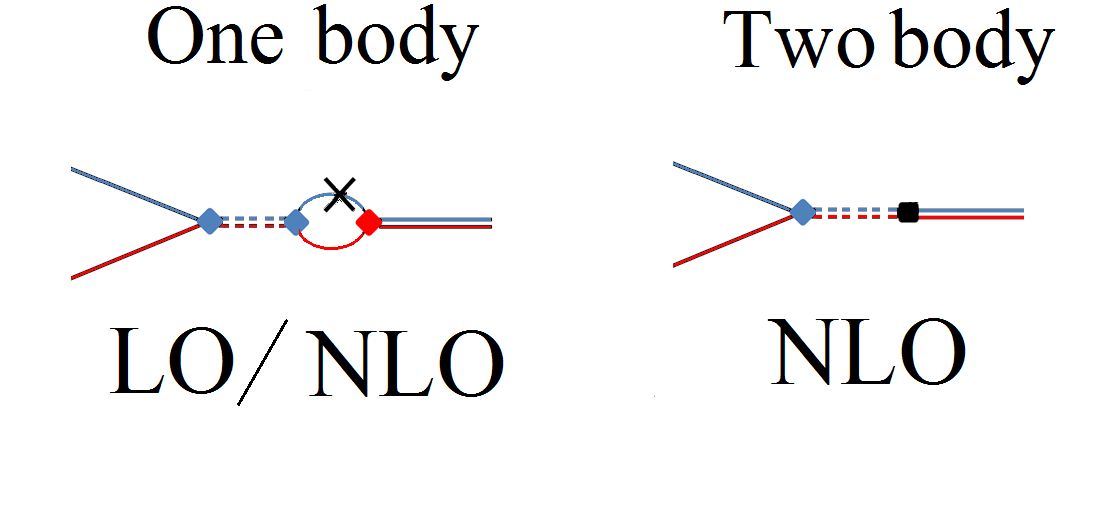 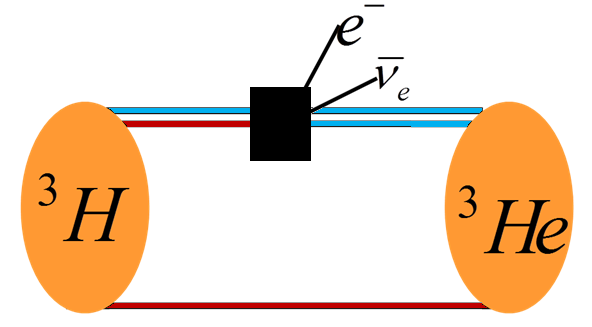 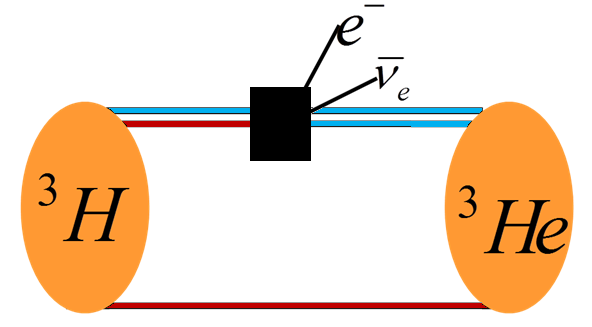 De-Leon, Gazit (2019) in submission
29
30
31
Magnetic interaction in pEFT :
32
Magnetic interaction in pEFT :
33
De-Leon and Gazit (2019) in submission
Numerical results
34
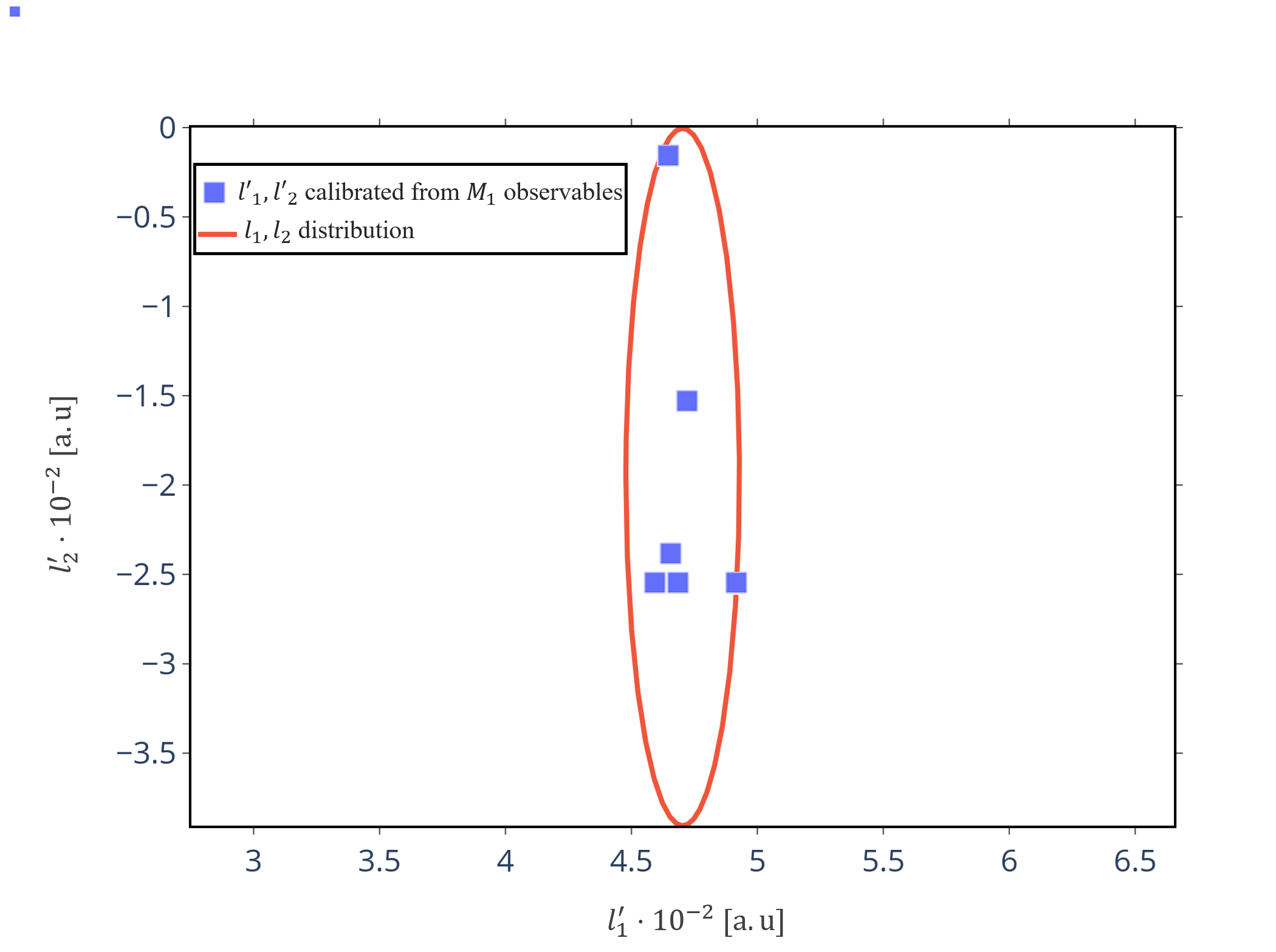 De-Leon and Gazit (2019) in submission
S. Pastore, R. Schiavilla, J.L. Goity(2008)...
35
Greisshammer, McGovern and Phillps (2016)
De-Leon and Gazit (2019) in submission
36
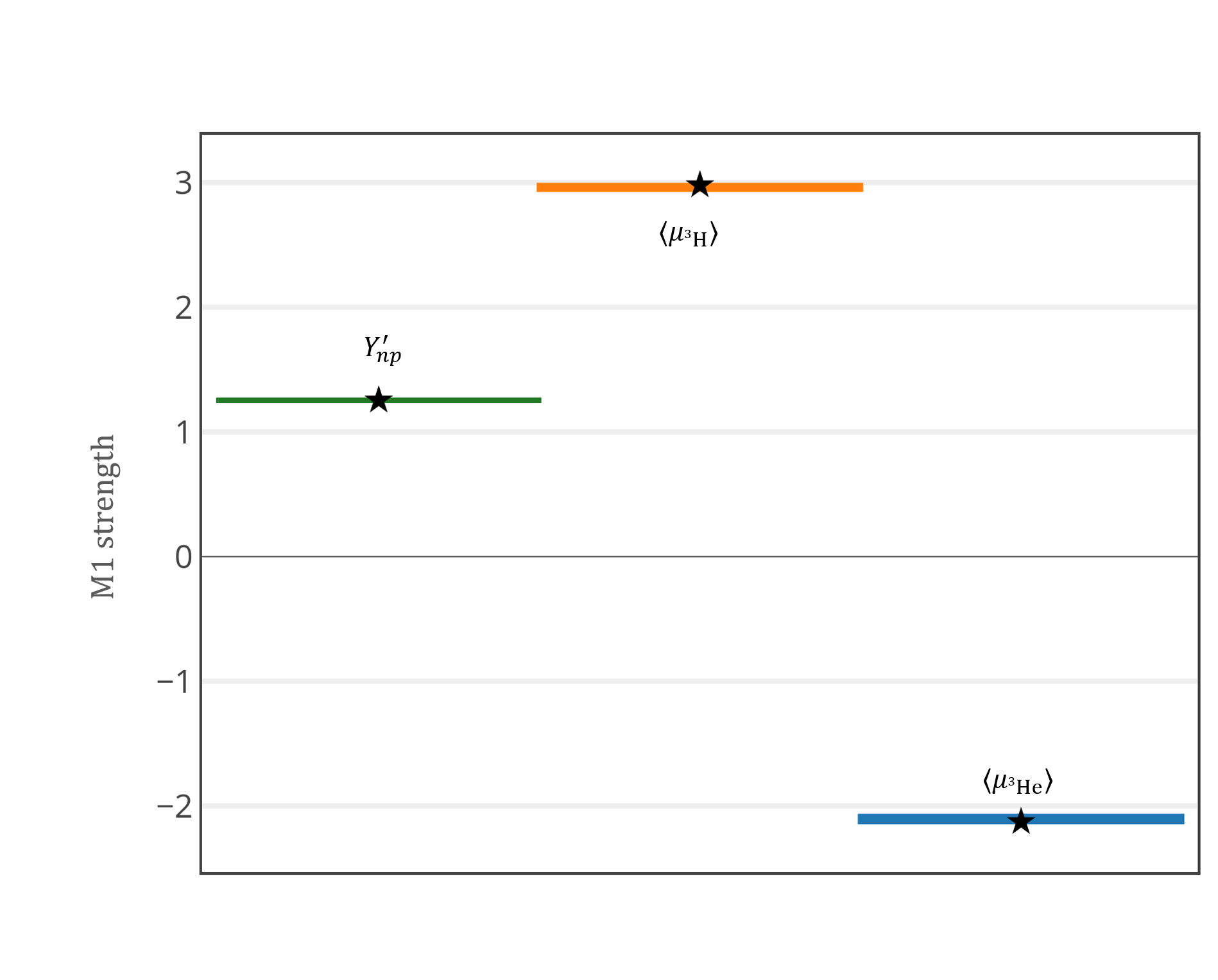 M1 strength
De-Leon and Gazit (2019) in submission
Triton b-decay matrix elements
37
The triton comparative half-life:
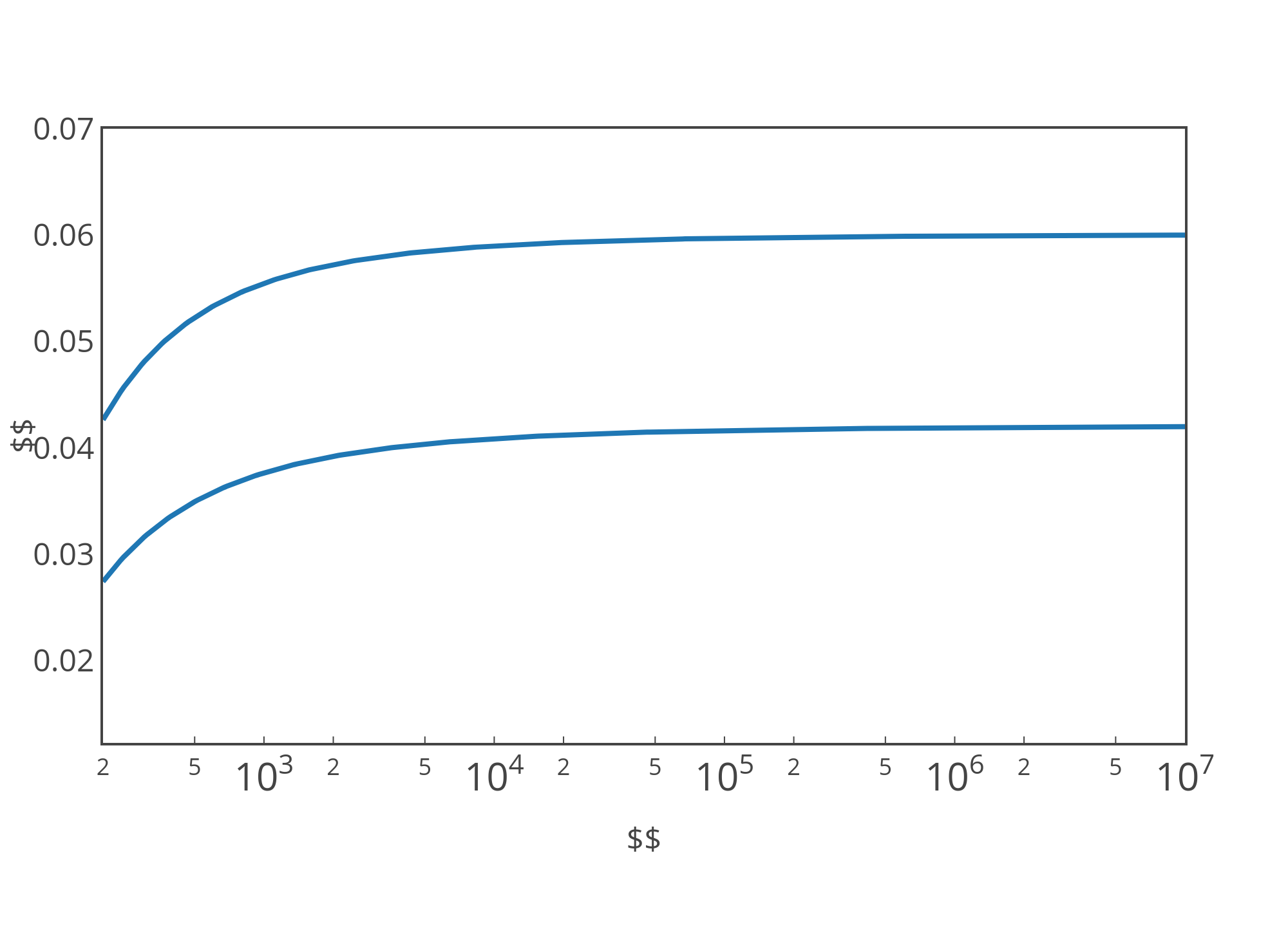 38
De-Leon, Platter and Gazit (2019)
EW interaction: Quantitative analogy
39
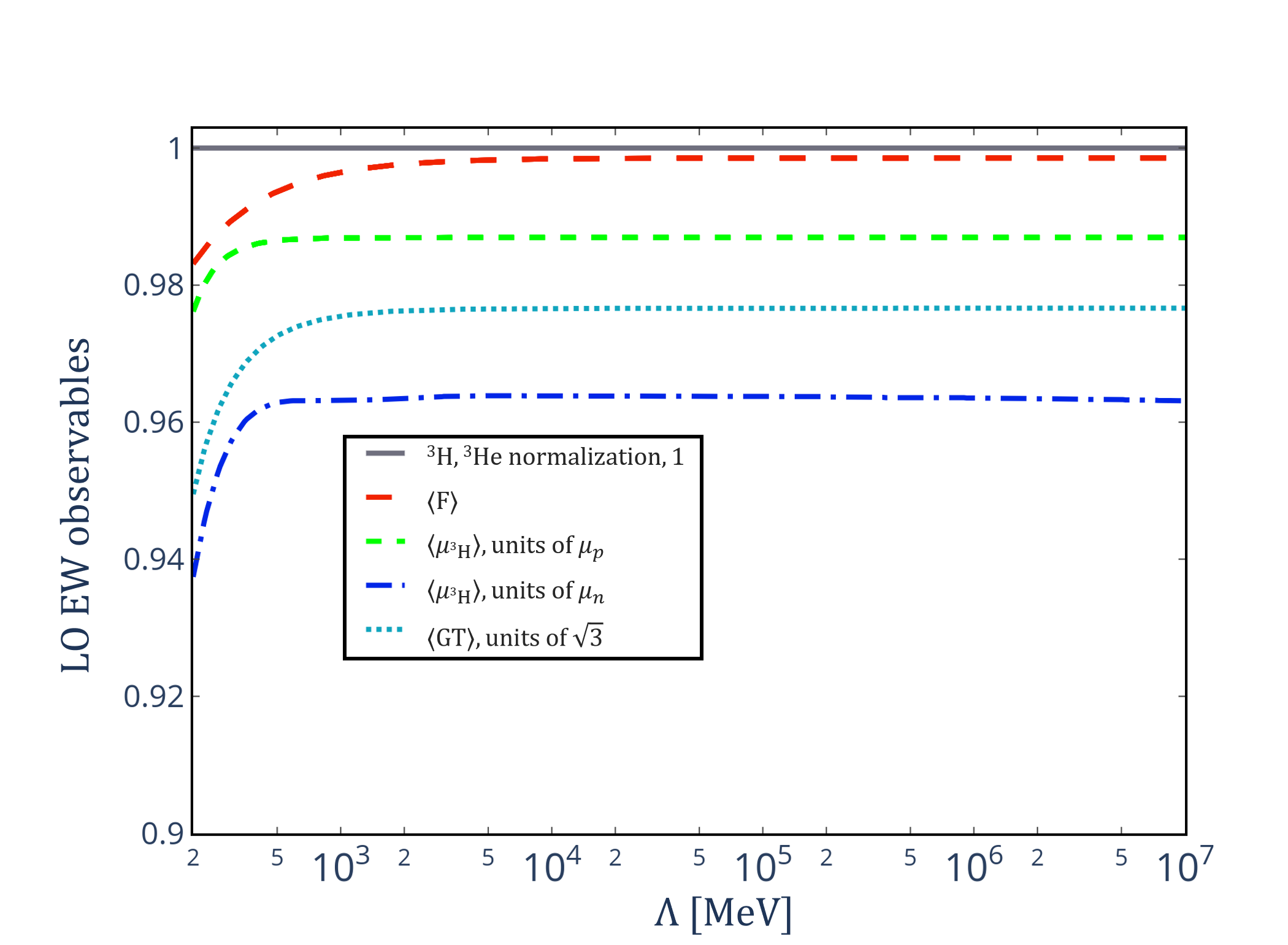 Vanasse (2017)
De-Leon and Gazit (2019) in submission
EW interaction: Quantitative analogy
40
De-Leon and Gazit (2019) in submission
41
De-Leon and Gazit (2019) in submission
42
SFII – Adelberger et al., 2011
Marcucci et al., 2013
Acharya et al., 2016
NPLQCD 2017
Summary and outlook
43
B.S. normalization is equivalent to all possible 		connections between two amplitudes with identity 	insertion.

Summing over all the one- and two-body photon exchange diagrams perturbatively yields the energy difference between 3He and 3H. This implies that the Coulomb interaction can be treated perturbatively.

At NLO, we proved that a consistent diagrammatic expansion is just the sum of all possible diagrams with a single NLO perturbation insertion, where charge conservation puts strong constraints on the NLO normalization.
Summary and outlook
44
What’s next?
45
46
Thank you!
Single Nucleon Currents
48
Magnetic
Second class currents
Vector
Induced Pseudo-Scalar
Axial
Weinberg PR, 112, 1375 (1958)
Summary and outlook
49
De-Leon and Gazit (2019) in submission
Single Nucleon Currents
50
Magnetic
Second class currents
Vector
Induced Pseudo-Scalar
Axial
Weinberg PR, 112, 1375 (1958)
EW matrix element, Power counting
51
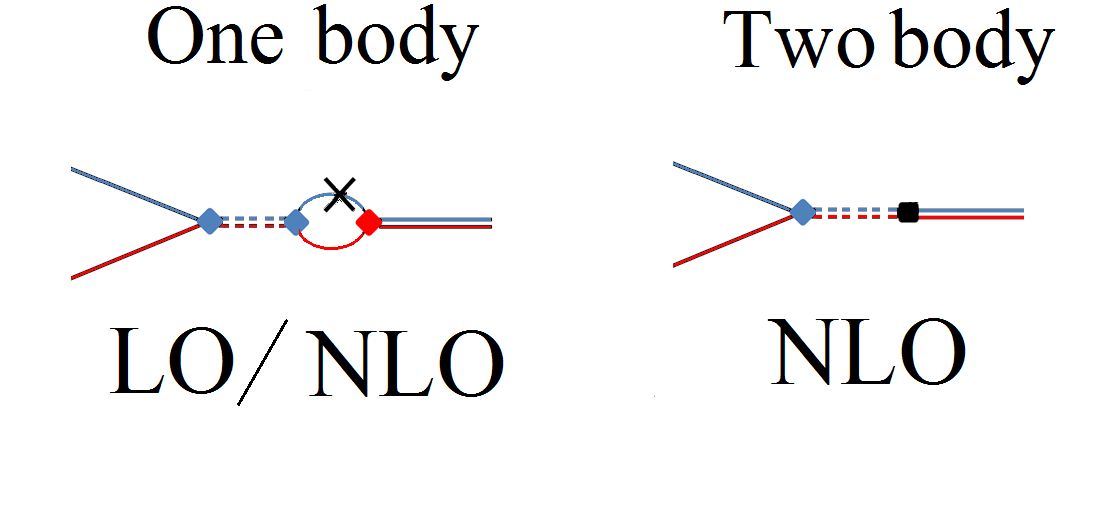 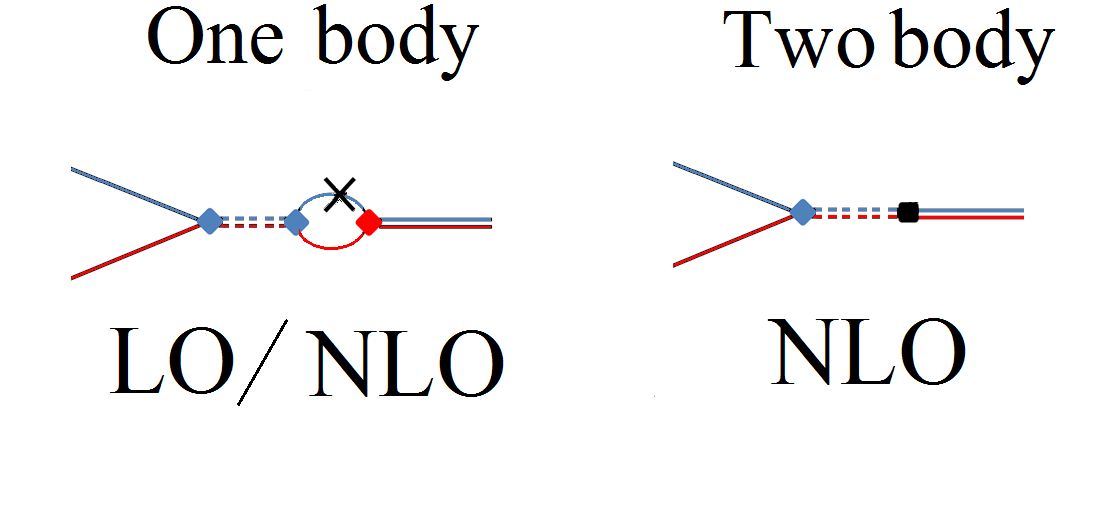 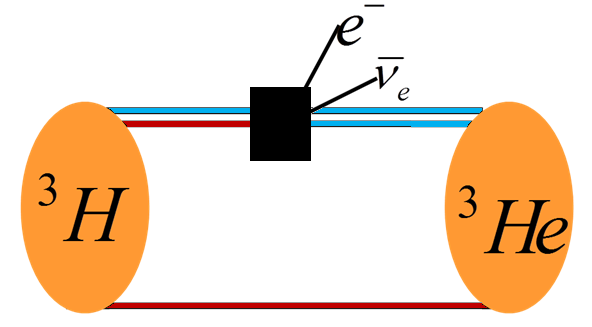 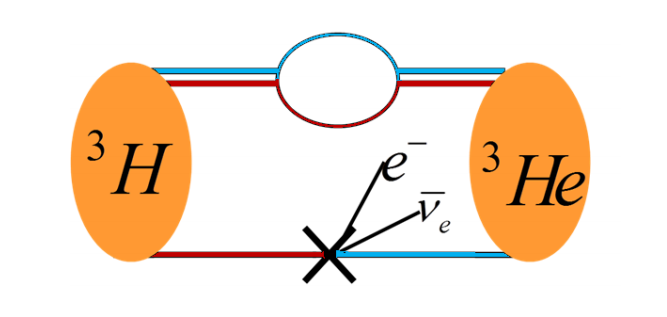 De-Leon, Platter and Gazit (2019)
Weak matrix element, Power counting
52
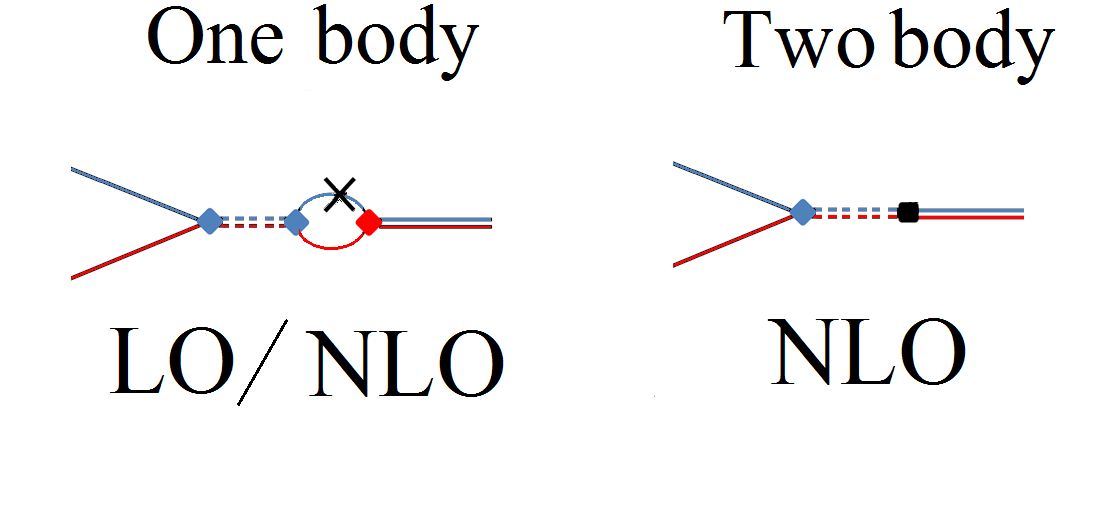 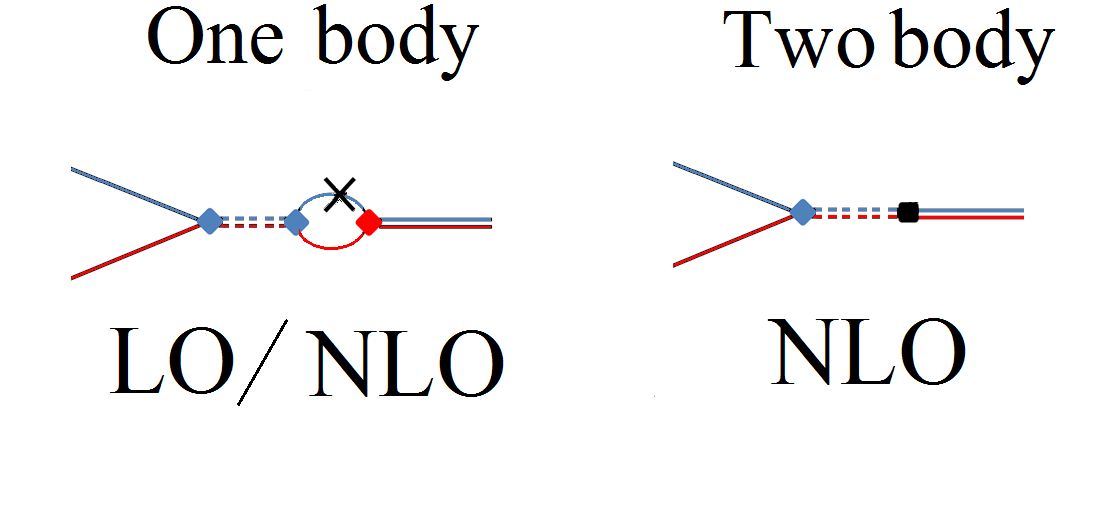 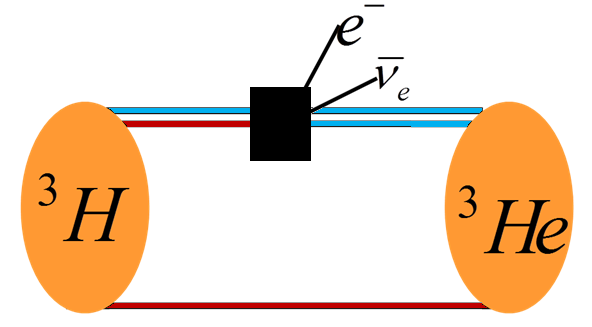 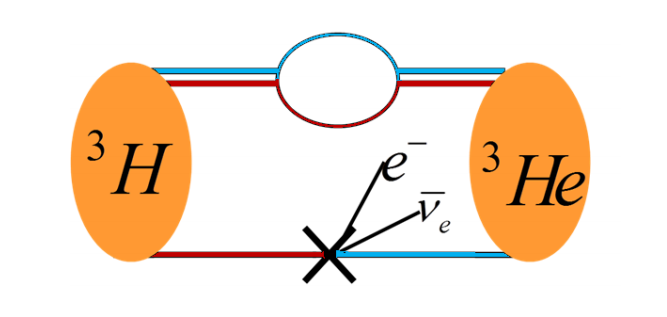 De-Leon, Platter and Gazit (2019)
Triton b-decay matrix elements
53
The triton comparative half-life:
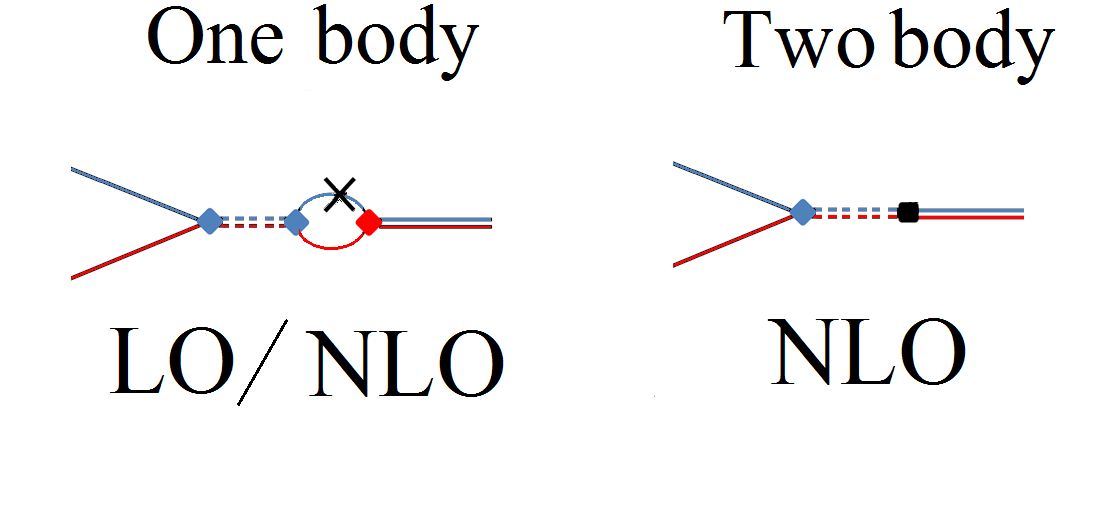 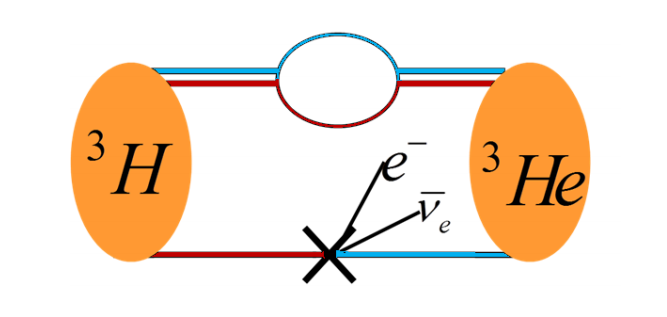 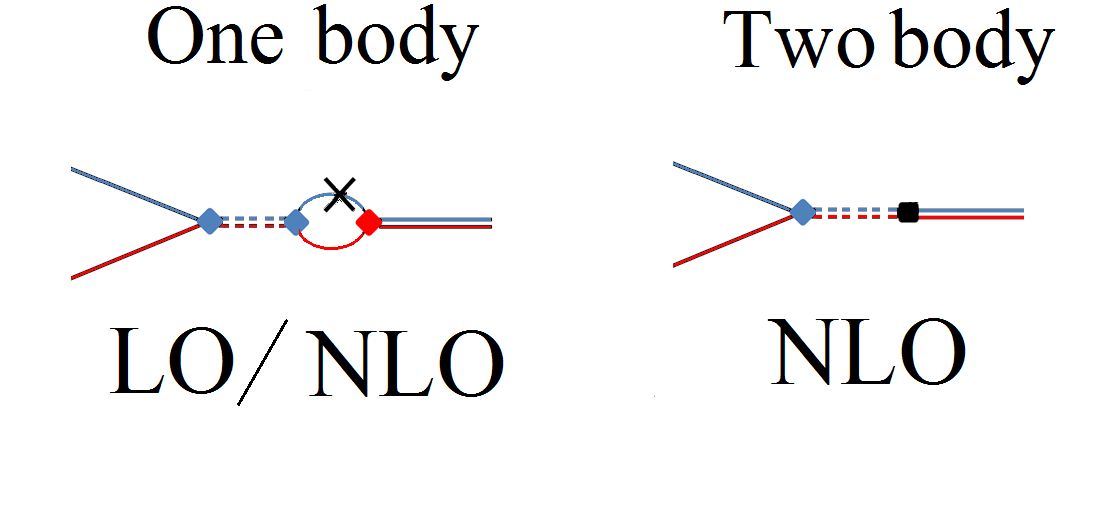 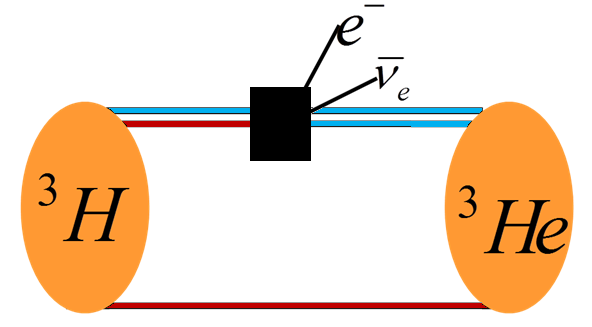 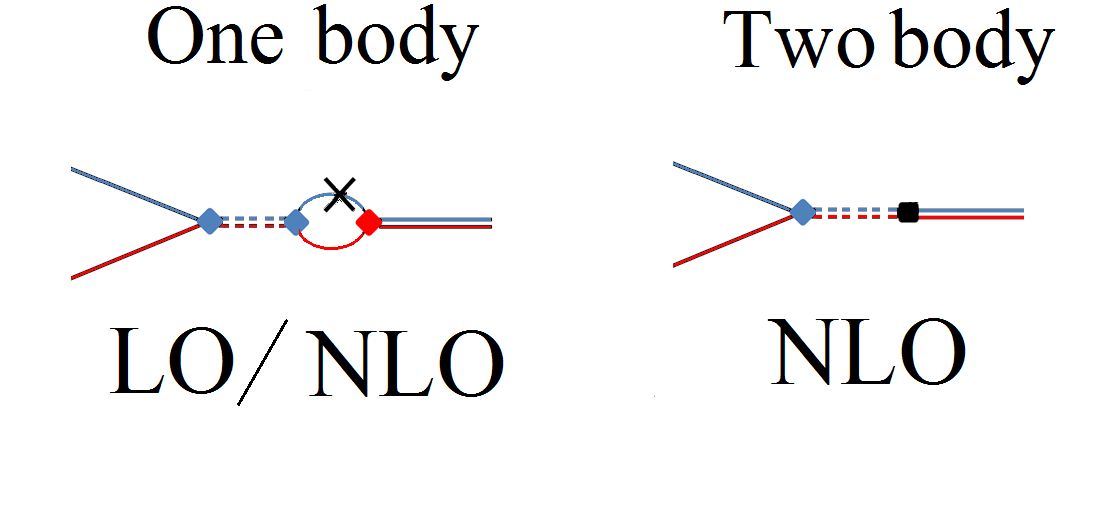 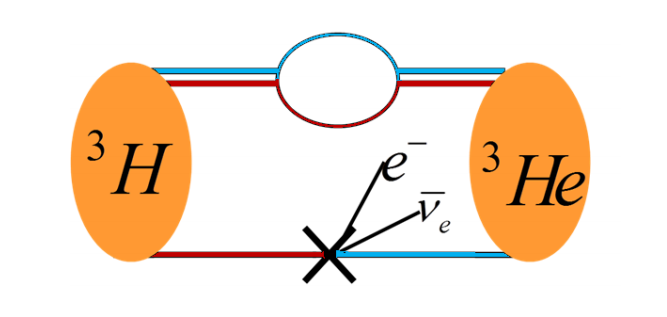 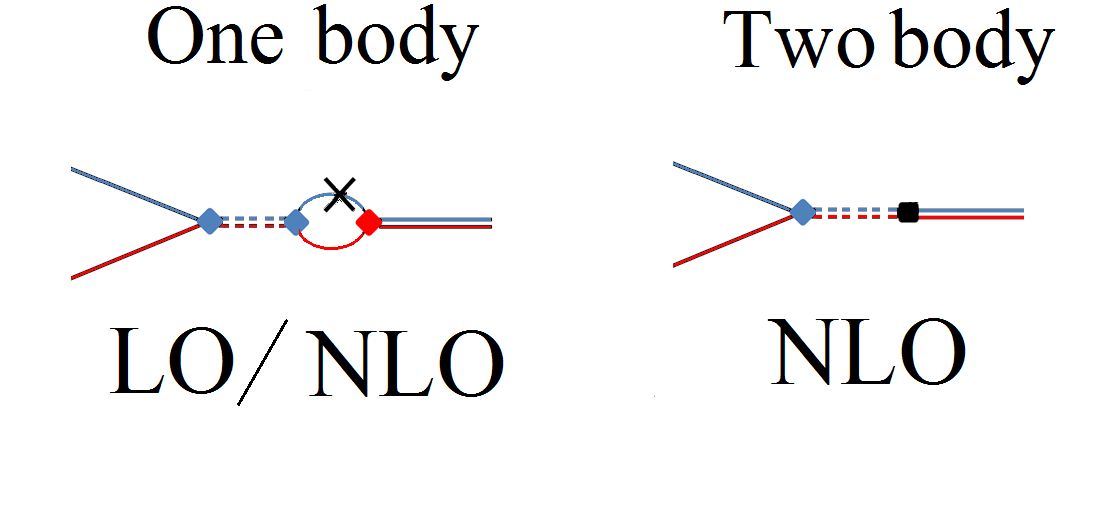 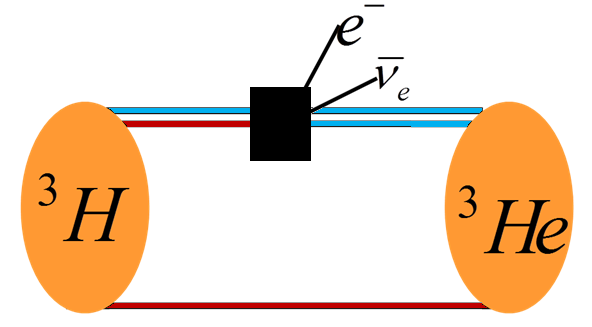